PODSTAWY KONSTRUKCJI MASZYN  III
Tadeusz Szopa
ZPK
1
CELE  PRZEDMIOTU
synteza wiedzy z PKM ( przypomnienie )

dodatkowe zagadnienia
2
REGULAMIN  PRZEDMIOTU
3
PROGRAM  PRZEDMIOTU
0. Wprowadzenie.
    Wybrane problemy procesu kształtowania potencjału
           twórczego inżyniera mechanika

1. Problem niepewności w działalności inżynierskiej.
    Czynnik losowości w deterministycznych 
    i probabilistycznych obliczeniach inżynierskich

2. Przekładnie w UPN. Modelowanie cech geometrycznych 
    i obciążeń elementów przekładni zębatych. 
    Straty energetyczne w UPN 

3. Szacowanie obciążeń w UPN
4
ORGANIZACJA ZAJĘĆ
Terminy  kolokwiów





Terminy konsultacji (NL pok. 257)
Środa                     godz. 14:15 – 15:00 
                                   godz. 18:15 – 19:00
5
Pomoce dydaktyczne
Wykład
 Materiały pomocnicze (dostępne na stronie Zakładu)

 Książki o tytule P...k...m... , w tym:
        - PKM. Zasady projektowania i obliczeń 
          inżynierskich. 
        - PKM. Wybrane problemy projektowania 
          typowych zespołów urządzeń mechanicznych. 
        - PKM. Zbiór zadań. Obciążenia, … , Łożyska
        - PKM. Zbiór zadań. Elementy podatne, … , Przekładnie
              zębate
oraz
        - PKM pod red. M. Dietricha 
        - PKM autorów A.Skoć, J.Spałek        
 Książki inne o zbliżonej tematyce
login: pkm3  hasło: 45u;fG5
Aut. 
T. Szopa
6
Zawartość materiałów pomocniczych

Zbiór wszystkich slajdów wykładowych
Przykładowe zadania do rozwiązania
Przykładowe tematy sprawdzające i egzaminacyjne
Wybrane zagadnienia probabilistyki 
       (probabilistyka w pigułce)
5.    Probabilistyka dla inżynierów 
6.    Inne
7
odsetek
bez egz.
po egz.
0,40
22%
42%
0,30
po egz.
0,20
58%
78%
bez egz.
0,10
ocena
2
3
3,5
4
4,5
5
Wyniki zaliczeń PKM III na kierunku LiK , 2017/2018
N = 92
8
WYBRANE PROBLEMY 
PROCESU KSZTAŁTOWANIA 
POTENCJAŁU TWÓRCZEGO 
INŻYNIERA MECHANIKA
INŻYNIERIA  MECHANICZNA
Inżynieria
 tworzenie obiektów i urządzeń …
 rozwiązywanie problemów technicznych …

 poszukiwanie sposobów rozwiązywania 
  problemów nietechnicznych (inżynieria genetyczna,
  inżynieria społeczna, inżynieria wiedzy, …)
9
Inżynieria mechaniczna
obiekty i urządzenia
głównie o charakterze
mechanicznym
energetyka cieplna
urządzenia transportowe
robotyka
inżynieria biomedyczna
inżynieria procesowa
…
10
Główny obszar działalności inżyniera           projektowanie
   - obiektów (urządzeń) …
   - sposobów rozwiązywania problemów …
   - sposobów naprawy…
   - sposobów ulepszenia urządzenia

 Fazy powstawania i istnienia obiektu
…
Największe możliwości kształtowania cech obiektu
                   w fazie projektowania
11
ROLA SPOŁECZNA I ODPOWIEDZIALNOŚĆ INŻYNIERA
obiekty 
i urządzenia
Cele działań
 inżynierskich
zaspokajanie potrzeb
koncepcje
inżynier
odkrycia  fizyki, chemii, biologii, …
12
inżynier
Cechy obiektu technicznego
Oczekiwania użytkownika
wysoki stopień i jakość spełnienia potrzeb
  niska cena i niski koszt eksploatacji
  wysoki poziom niezawodności
  duże bezpieczeństwo
Oczekiwania producenta
duży zysk (ze sprzedaży)
  duży efekt marketingowy
13
Inżynier  - decyduje o :

  stopniu zaspokojenia potrzeb ludzi

  skutkach finansowych (dla użytkownika i dla 
    producenta) sposobów zaspokojenia tych
    potrzeb

  poziomie bezpieczeństwa
14
Bezpieczeństwo – jedna z najważniejszych cech systemów
Błąd inżyniera
uszkodzenie, awaria, katastrofa
straty (ludzkie, finansowe)
Przykłady błędów inżyniera  podczas projektowania :
niezwrócenie uwagi na problemy niezawodności    
    i bezpieczeństwa (już na etapie opracowywania
    koncepcji )
  niezauważenie zjawiska (np. zmęczenia), mogącego 
    prowadzić do uszkodzenia
  nieuzasadnione zmniejszenie współczynnika 
    bezpieczeństwa (np. z 1,6 na 1,5)
15
Bezpieczeństwo
przepisy obowiązujące producenta
 przepisy ustalające sposoby kontroli
Inżynieria  bezpieczeństwa - nowy obszar wiedzy
Zasady tworzenia :
obiektów
  systemów C-T-O
o akceptowalnym lub optymalnym poziomie 
bezpieczeństwa (dla ludzi)
Podstawy inżynierii bezpieczeństwa  - każdy inżynier
16
POTENCJAŁ  TWÓRCZY  INŻYNIERA
Inżynier  to twórca :
     - koncepcji i projektów obiektów (urządzeń)
        oraz przedsięwzięć 
     - projektów sposobów rozwiązywania problemów
        (w każdej fazie)
P R O J E K T O W A N I E  !
17
Potencjał twórczy  inżyniera to :

 szczególne cechy wrodzone i nabyte
 wiedza
 umiejętności
18
Potencjał twórczy  inżyniera to :

 szczególne cechy wrodzone i nabyte
 wiedza
 umiejętności
C E C H Y
intelekt
 talent twórczy
 precyzja w myśleniu i w działaniu
 odpowiedzialność
 skrupulatność
19
Inne cechy (nawyki) dobrego inżyniera – nabywane w wyniku studiów :
działania racjonalnego
 widzenia całości problemu
 dążenia do rozwiązań najlepszych
 dostrzegania ograniczeń (w tym wynikających
   z ograniczonych możliwości intelektualnych czło-
   wieka i z jego niepełnej wiedzy)
 probabilistycznego myślenia
 ograniczonego zaufania (niepewność      weryfikacja !)
             . . .
20
Zbiór cech inżyniera….           specjalista :
 
      - kierujący się w swoich działaniach w sposób
         szczególny rozumem,
      - potrafiący znaleźć praktyczne rozwiązanie 
         każdego (niemal) problemu
!
21
Potencjał twórczy  inżyniera to :

 szczególne cechy wrodzone i nabyte
 wiedza
 umiejętności
W I E D Z A
główne obszary
…
…
…
podstawy 
projektowania
22
Wiedza  o :
zasadach funkcjonowania systemów C-T-O 
   
 zasadach i możliwościach procesu eksploatacji urzą-
   dzeń (      projekt użytkowania i obsługiwania : 
   monitorowania, diagnozowania stanu, odnawiania,..)

 metodach określania oddziaływań (statyka, dynamika,
   mechanika płynów)

 metodach określania naprężeń i wytężeń (wytrzyma-
   łość materiałów …)      zapobieganie uszkodzeniom
23
właściwościach materiałów konstrukcyjnych (w tym
   odporność na zjawiska niepożądane)

 zjawiskach prowadzących do uszkodzeń

 technikach wytwarzania i nadawania cech wytrzyma-
   łościowych (w tym – ulepszania powierzchniowego)

 zjawiskach cieplnych pożądanych i niepożądanych
   (termodynamika, wymiana ciepła)
synteza (scalenie) wiedzy w celu 
wykorzystania jej w procesie tworzenia
24
Wiedza z zakresu nauki 
o projektowaniu
P K M
zasady i procedura projektowania
 podstawy sztuki inżynierskiej
25
Potencjał twórczy  inżyniera to :

 szczególne cechy wrodzone i nabyte
 wiedza
 umiejętności
U M I E J Ę T N O Ś C I
wykorzystania wiedzy
nabywane w wyniku samodzielnego rozwiązywania
problemów (głównie projektowych)
      - w trakcie studiów
      - w okresie pracy zawodowej
26
Rola przedmiotu
P K M
Studia          kształtowanie potencjału twórczego inżyniera
                    (zwłaszcza – intelektu),
                    w tym przekazywanie wiedzy (w obszarach   )
mechanika, drgania, mechanika płynów, materiało-
znawstwo, wytrzymałość materiałów…, techniki wytwarzania, termodynamika, wymiana ciepła, …
scalenie i wzbogacenie  w           PKM
27
Późniejsze  przedmioty kierunkowe i specjalnościowe

to         uszczegółowione zastosowania :

 wiedzy
 zasad sztuki inżynierskiej
 inżynierskiego sposobu myślenia i  rozwiązywania
   problemów
poznanych wcześniej, także w ramach PKM
28
PKM  - to jeden z najważniejszych przedmiotów
                   w kształceniu inżyniera mechanika (każdego)
Grupa przedmiotów
o różnym znaczeniu w kształ-
towaniu poszczególnych elementów potencjału twór-
czego inżyniera (wiedzy, umie-
jętności, cech)
29
PROCEDURA PROJEKTOWANIA
Główne fazy tworzenia i istnienia obiektu 
 technicznego
Faza  projektowania
Faza  wytwarzania
Faza  eksploatacji
30
Faza  projektowania
ROZPOZNANIE POTENCJAŁU WYKONAWCZEGO
Faza  wytwarzania
ROZPOZNANIE ZADANIA PROJE-KTOWEGO (SYSTEMU C-T-O)
 I SFORMUŁOWANIE ZAŁOŻEŃ PROJEKTOWYCH
Faza  eksploatacji
31
Faza  projektowania
ROZPOZNANIE POTENCJAŁU WYKONAWCZEGO
Faza  wytwarzania
ROZPOZNANIE ZADANIA PROJE-KTOWEGO (SYSTEMU C-T-O)
 I SFORMUŁOWANIE ZAŁOŻEŃ PROJEKTOWYCH
Faza  eksploatacji
32
PODZIAŁ ZADANIA PROJEKTOWEGO
projektowana maszyna
układ 
roboczy
układ 
napędu
układ 
nośny
układ 
sterowania
układ 
hydrauliczny
układ 
elektryczny
KOORDYNACJA
33
PRZYGOTOWANIE INŻYNIERA-CZŁONKA ZESPOŁU
PROJEKTUJĄCEGO  OKREŚLONY UKŁAD
Powinien mieć ogólną wiedzę o
  - systemie C-T-O, w którym ma funkcjonować projektowany obiekt,
  - funkcji, którą ma spełniać obiekt (do czego jest przeznaczony),

oraz szczegółową wiedzę o
  - założeniach projektowych i koncepcji rozwiązania projektowanego
     obiektu ,
  - możliwościach wykonawczych producenta obiektu,
  - stosowanych dotychczas, także typowych, rozwiązaniach
     projektowanego układu,
  - zasadach i metodach projektowania
34
Błędem byłoby przystępowanie do projektowania określonego układu (lub jego fragmentu) bez wspomnianej wiedzy, w tym – wiedzy o większej całości, której elementem ma być projektowany obiekt, układ, zespół, element.
35
ROLA  OBLICZEŃ  W  PROCESIE PROJEKTOWANIA
Tylko część problemów daje się rozwiązać metodami
    obliczeniowymi
  Większość problemów jest rozwiązywana poprzez decyzje
    inżyniera na podstawie jego wiedzy, doświadczenia, intuicji –
    zgodnie z zasadami projektowania (ogólnymi i szczegółowymi)
    Np. 
    - wybór koncepcji,
    - nadawanie kształtu elementów,
    - dobór materiałów i kojarzenie z nimi odpowiednich technologii,
    - wybór dokładności obróbki i pasowań oraz gładkości 
       powierzchni,
    - zapewnienie bezpieczeństwa użytkowania,
    - zapewnienie łatwości obsługi, estetyki itd.,
    - zapewnienie niskich kosztów wykonania i obsługi
    i wiele innych
36
PRZYKŁADY  KONCEPCJI  I ROZWIĄZAŃ KONSTRUKCYJNYCH NIEKTÓRYCH  UKŁADÓW  MECHANICZNYCH  I  ICH  ZESPOŁÓW
przekładnia zębata
sprzęgło luźne
zębate
lina
z2
z3
sprzęgło luźne
zębate
bęben
K–K
K
D
silnik
K
ω1
z1
z4
Wciągarka przemysłowa (schemat)
ładunek
m
37
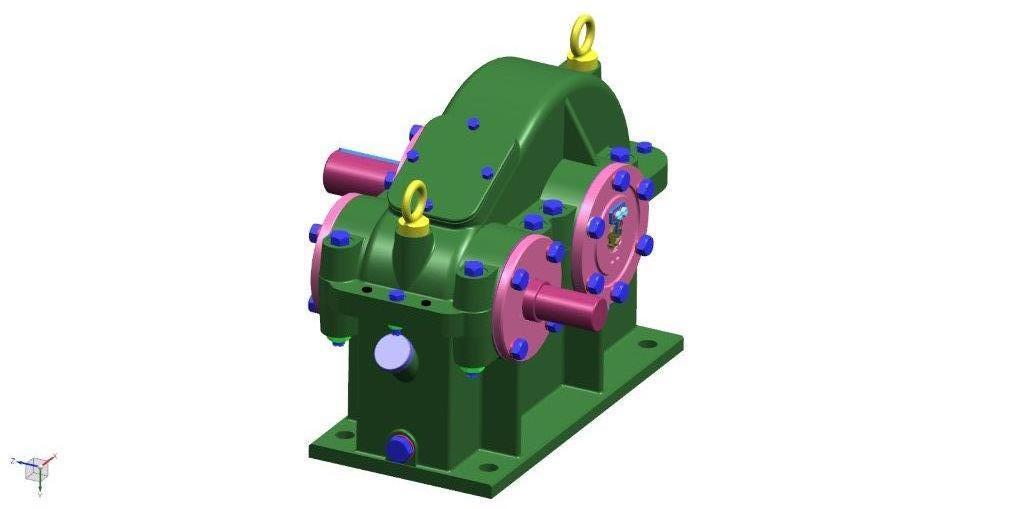 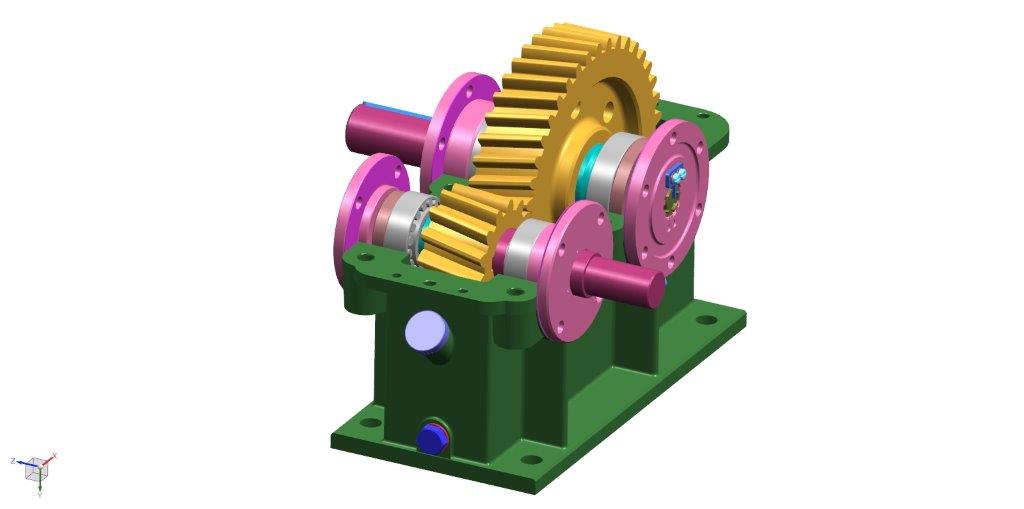 38
górna część korpusu przekładni
z3
fragment sprzęgła zębatego
z4
dolna część korpusu przekładni
Zespół wałka wyjściowego dwustopniowej przekładni wciągarki
przemysłowej (rysunek techniczny)
39
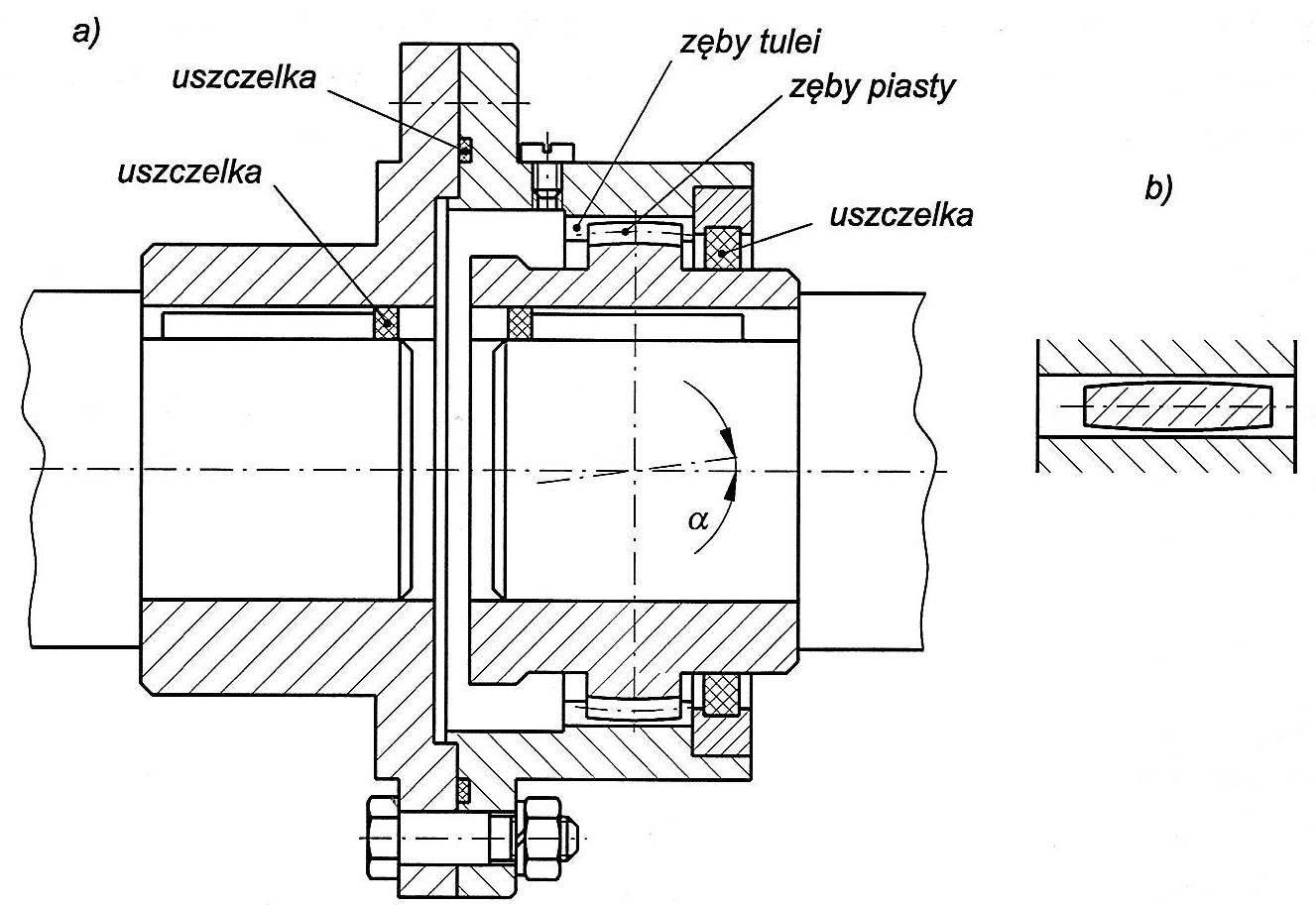 Przykład sprzęgła luźnego zębatego
40
sprzęgło luźne
      zębate
bęben
z4
z2
lina
sprzęgło luźne
zębate
z3
ω1
silnik
z1
Schemat wciągarki przemysłowej (widok z góry)
41
Pn
M1
Zespół wałka wejściowego przekładni wciągarki
(rysunek techniczny)
42
sprzęgło cierne
bęben
z4
z1
silnik
ω1
z2
sprzęgło luźne
zębate
z3
Schemat układu napędu we wciągarce linowej (widok z góry)
43
z1
z2
z4
z3
Zespół wałka pośredniego przekładni wciągarki linowej
(rysunek techniczny)
44
bloczek
lina
lina
przekładnia
bęben linowy
H
silnik
M+m
Urządzenie wyciągowe (schemat)
45
Dk
Zespół bloczka w urządzeniu wyciągowym (rysunek techniczny)
46
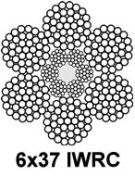 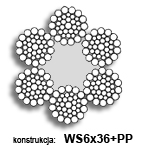 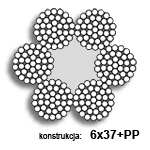 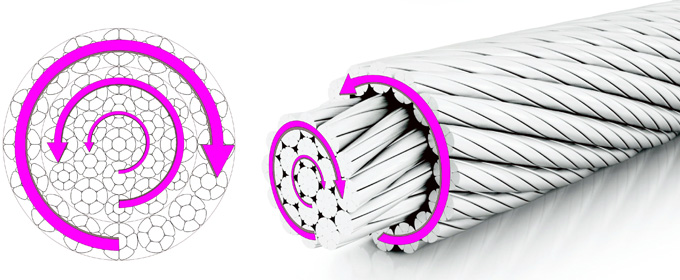 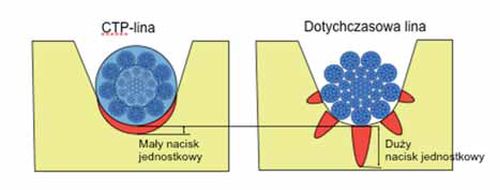 47
sprzęgło
luźne
zębate
ślimacznica
sprzęgło
luźne
zębate
Db
ω2
ślimak
M1,ω1
υ
M1
bęben
silnik
…
…
ładunek
Q
Q
Wciągarka przemysłowa (schemat)
48
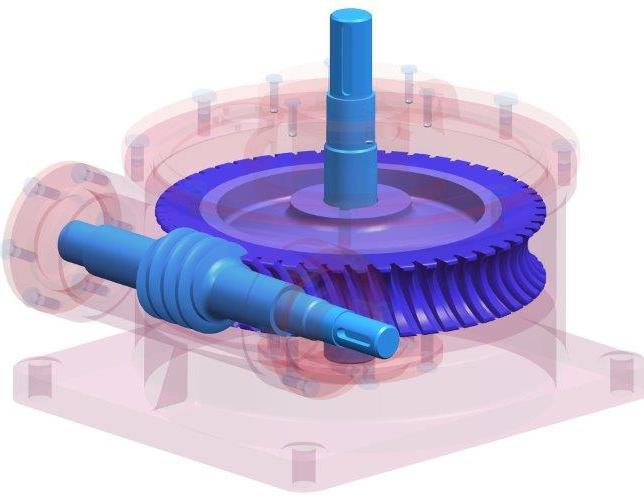 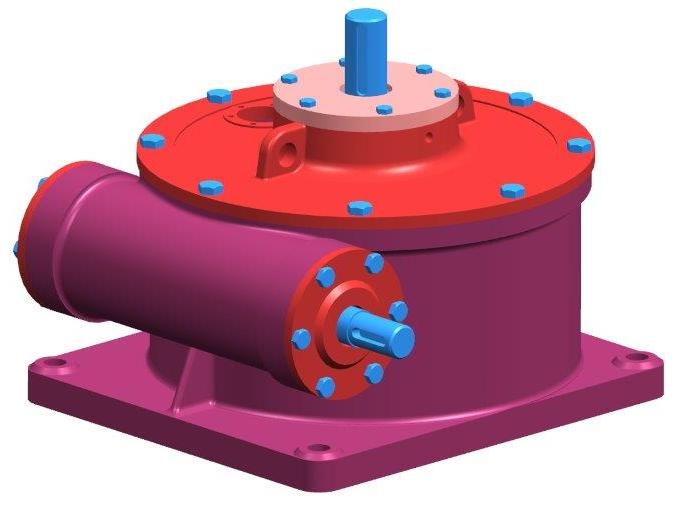 49
wrzeciono
a
g
H
ślimak
M1
słup
ślimacznica
b
Prasa 
z mechanizmem śrubowym
i przekładnią ślimakową
(rysunek techniczny)
F
przedmiot 
prasowany
50
dz
M
0,5Q
0,5Q
H
Podnośnik wagonowy 
z mechanizmem śrubowym
(schemat)
51
przekładnia
silnik
D
sprzęgło sztywne
L
rolki podpierające
Maszyna mieszająca (schemat)
52
pas
B
C
C
H
B
środnik
l
Q
L
C - C
B - B
g
H
Spawany dźwigar suwnicy
53
PO
υ
Ft
4
Z
sprzęgło
   sztywne
3
2
silnik
1
P
St
P
Układ napędu stołu szlifierki
54
zarys koła jezdnego
wspornik  zamocowania drążka
drążek  skrętny 2
B
wahacz
l
F
A
b
konstrukcja
 nadwozia
B
A
połączenie
 ślizgowe
Dz
d
Dw
drążek  skrętny 1
drążek  skrętny 2
wspornik               zamocowania drążka
połączenie
 ślizgowe
Drążek skrętny
 w pojeździe
55
h
da
d
przekładnia zębata
sprzęgło luźne
zębate
lina
sprzęgło luźne
zębate
wałek przekładni
wałek bębna
linowego
piasta
sprzęgła
l
tuleja
sprzęgła
silnik
ω1
bęben
m
ładunek
Sprzęgło luźne zębate, podwójne
56
Hamulec bębnowy ze zwalniakiem hydraulicznym
śruba regulacyjna
dźwignia kątowa
tłoczysko
wał wyhamowywanego układu
zwalniak hydrauliczny
sprężyna zwalniaka
tłok
D
podstawa hamulca
nieruchomy
korpus
bęben hamulcowy
dźwignia
klocek
57
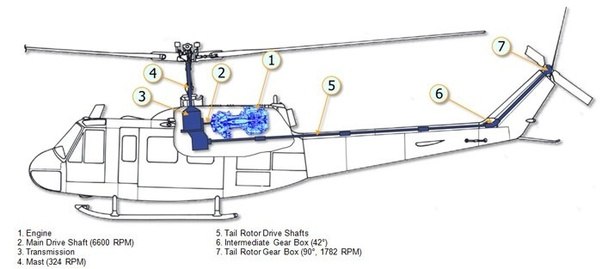 Schemat układu przenoszenia napędu w helikopterze: 
1. silnik,  2. wał wejściowy przekładni głównej,  3. przekładnia główna,  
4. wał wirnika nośnego,  5. wałek ogonowy,  6. przekładnia pośrednia,  
7. przekładnia śmigła ogonowego
58
śmigło ogonowe
konstrukcja belki ogonowej
sprzęgła przegubowe
(Cardana)
elastyczna podpora
napęd od silnika
przekładnia śmigła ogonowego
(kątowa)
przekładnia pośrednia
(kątowa)
wałek pośredni
wałek ogonowy
59
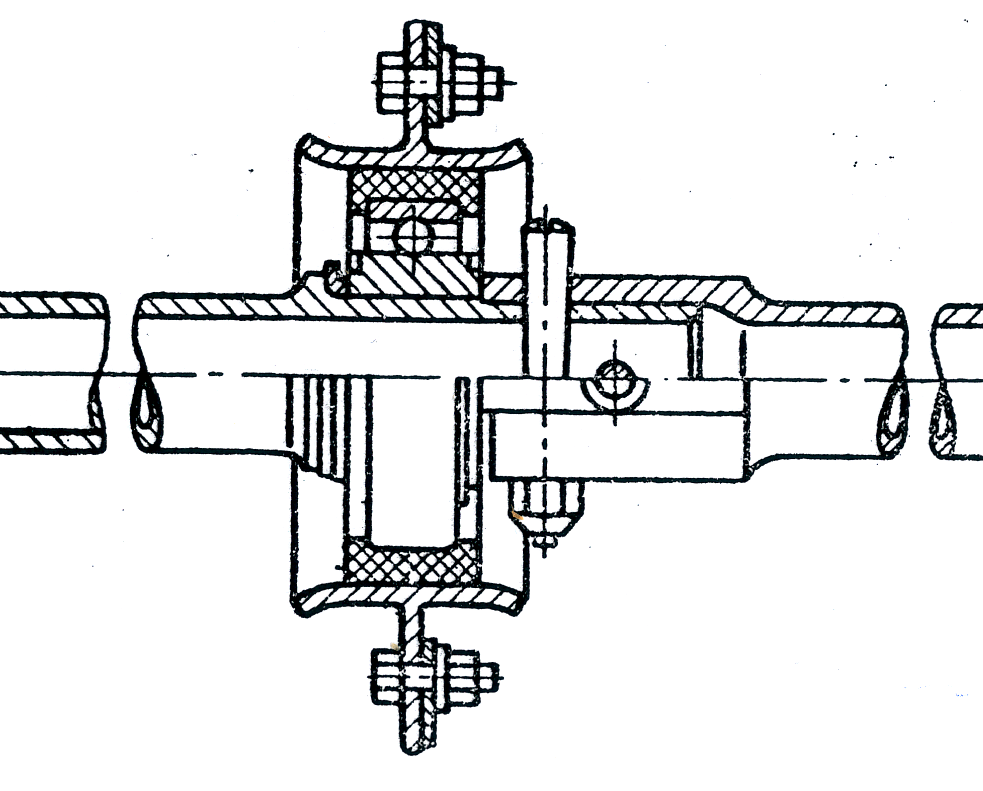 kołek łączący
podkładka gumowa
segmenty wałka ogonowego
konstrukcja belki ogonowej
Elastyczna podpora wałka ogonowego
60
wałek pośredni (napędzany)
wałek 
ogonowy (napędzający)
kołnierz 
do mocowania 
w korpusie belki ogonowej
koło zębate napędzane
koło zębate napędzające
sprzęgło przegubowe (Cardana)
króciec do spuszczania oleju
61
Przekładnia pośrednia
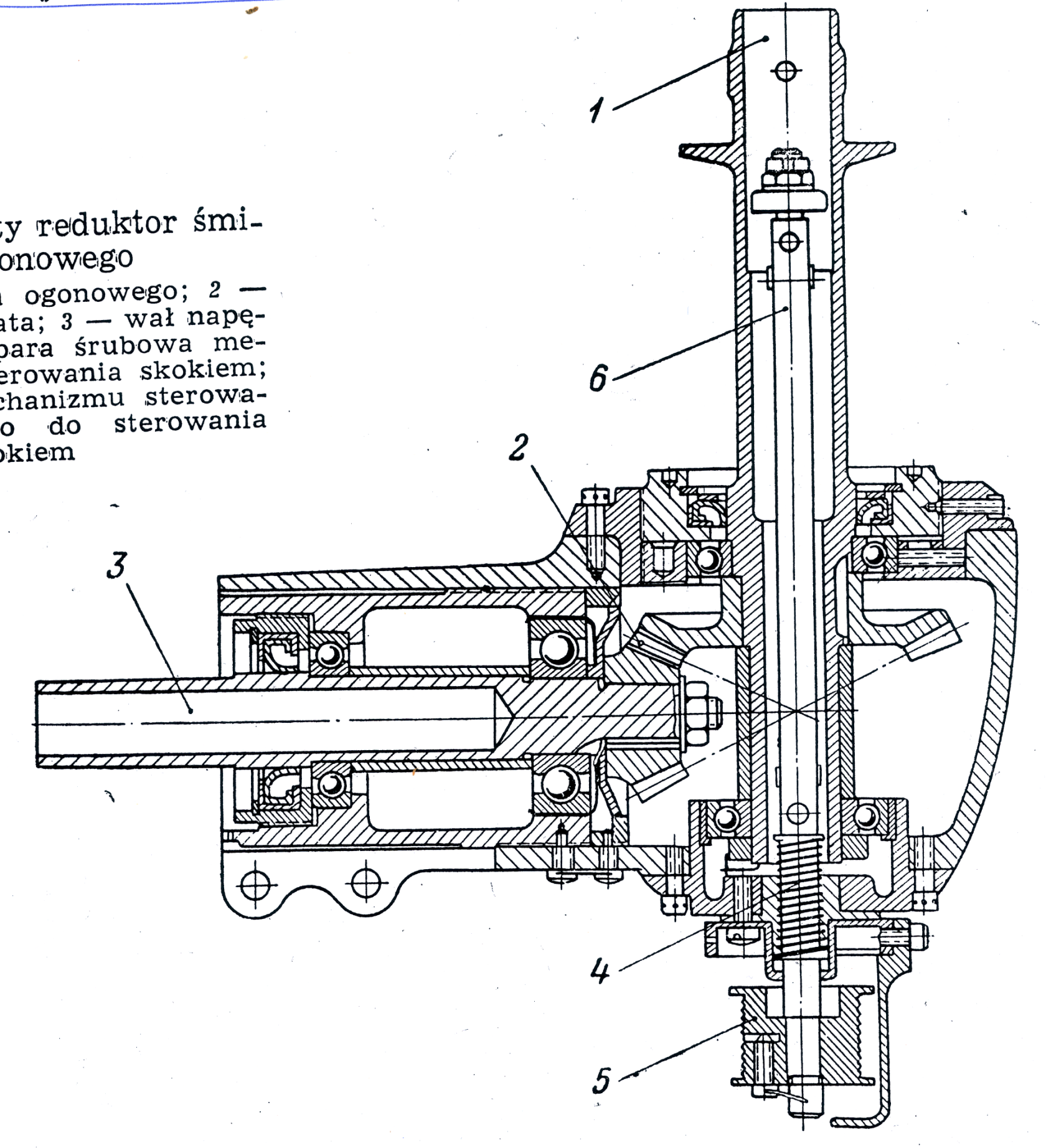 Rys. 233
cięgło do sterowania skokiem
wałek śmigła ogonowego
mechanizm śrubowy do sterowania skokiem
Przekładnia śmigła ogonowego
wałek pośredni
pierścień uszczelniający
62
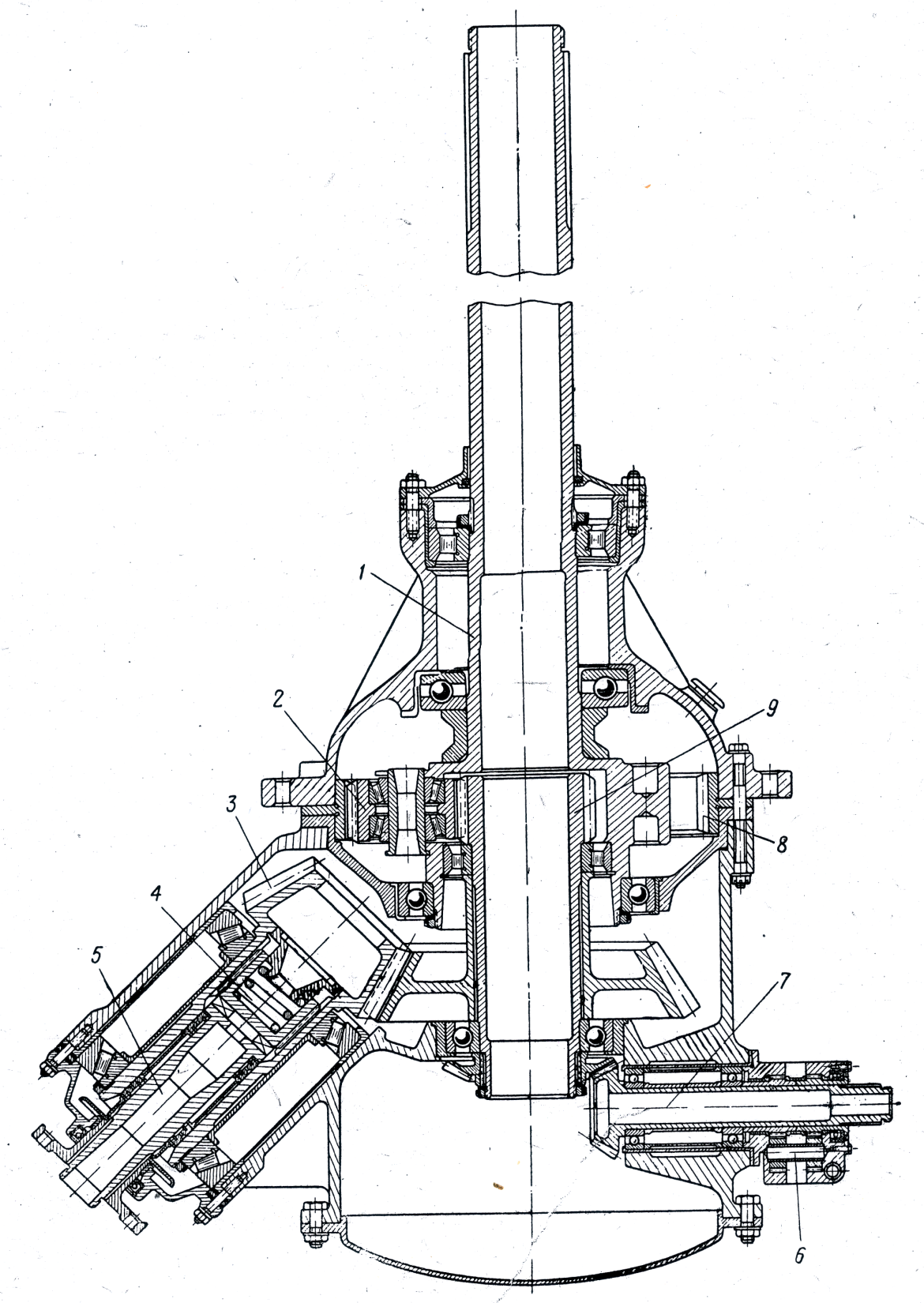 Przekładnia główna
wał wirnika nośnego
przekładnia planetarna
wał napędzający (od silnika)
przekładnia kątowa
wałek wyjściowy do napędu śmigła ogonowego